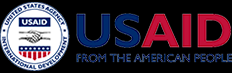 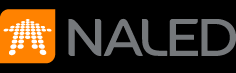 Vizuelna simulacija procesa sortiranja nizova
Miljan G. Jeremić, 
Knjaževačka gimazija
Ideja
Zadatak:
Analiziranje algoritama za sortiranje i razvijanje edukativnog alata koji se može koristiti u nastavi
Uvod
Još od pojave računara, algoritmi sortiranja su privlačili veliku pažnju, i zauzimali glavno mesto u nekim istraživanjima, najverovatnije zbog rešavanja kompleksnijih stvari na jednostavan način.
U nauci o računarima i matematici, algoritam za sortiranje, je algoritam koji zadate elemente smešta u određeni redosled.
Najčešći tip uređenja je u rastući ili opadajući, ili leksikografski redosled.
Bubble sort lagoritam
Bubble sort algoritam je počeo da se izučava još pre 1956. godine. Iako mnnogi smatraju da on mnogo pomaže prilikom rešavanja nekih problema, i dan danas se izučavaju i pronalaze neki novi algoritmi sortiranja, kao što je recimo library sort algoritam koji je objavljen 2004. godine.
Selection sort
Selection Sort algoritam je jednostavan algoritam sortiranja koji poboljšava osobine bubble sort algoritma. 
Selection Sort prvo nalazi najmanji element u nizu i postavlja ga na prvo mesto u nizu, zatim nalazi sledeći najmanji element od preostalih elemenata, itd. 
Selection Sort algoritam sortiranja je jedinstven u odnosu na gotove sve ostale algoritme, jer vreme izvršenja ne zavisi od primarnog rasporeda elemenata u nizu: prikazuje isti broj operacija baš zbog svoje jednostavnosti.
Insertion sort
Insertion Sort je jednostavan algoritam sortiranja koji je relativno efikasan za male, kratke nizove, i najčešće sortirane nizove, i često se koristi kao deo sofisticiranijih algoritama. 
Radi na taj način što uzima element po element iz niza i prikazuje ih u njihovom korektnom redosledu u novom sortiranom nizu. 
On „insertuje“ (ubacuje – tako je i dobio ime) svaki element na njegovo pravo mesto, sve dok i poslednji element ne bude insertovan.
Aplikacija
Realizacija
Testiranje
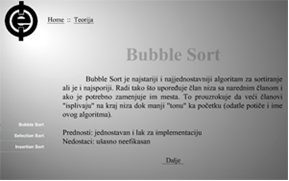 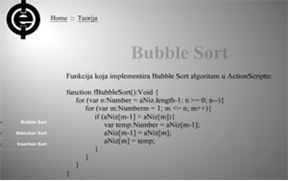 Proces sortiranja
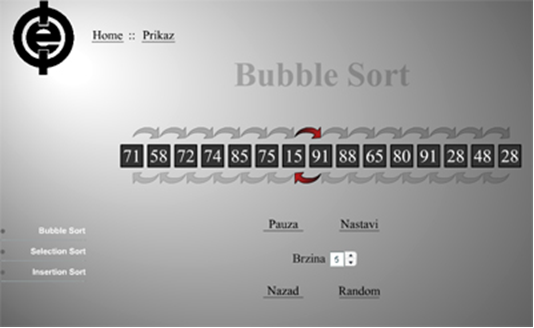 Zaključak
Ovaj alat može mnogo pomoći početnicima koji prave svoje prve korake u svetu kompjuterskih nauka i teorije algoritama, ali i ljudima koji su upoznati sa ovim problemom ali bolje shvataju način rada algoritma ako mogu vizualno da dožive tok procesa. 
Mislim da je ovaj alat podjednako kvalitetan kao i alati koje su ponudili najpoznatiji svetski univerziteti koji predstavljaju autoritet u svetu kompjuterskih nauka.